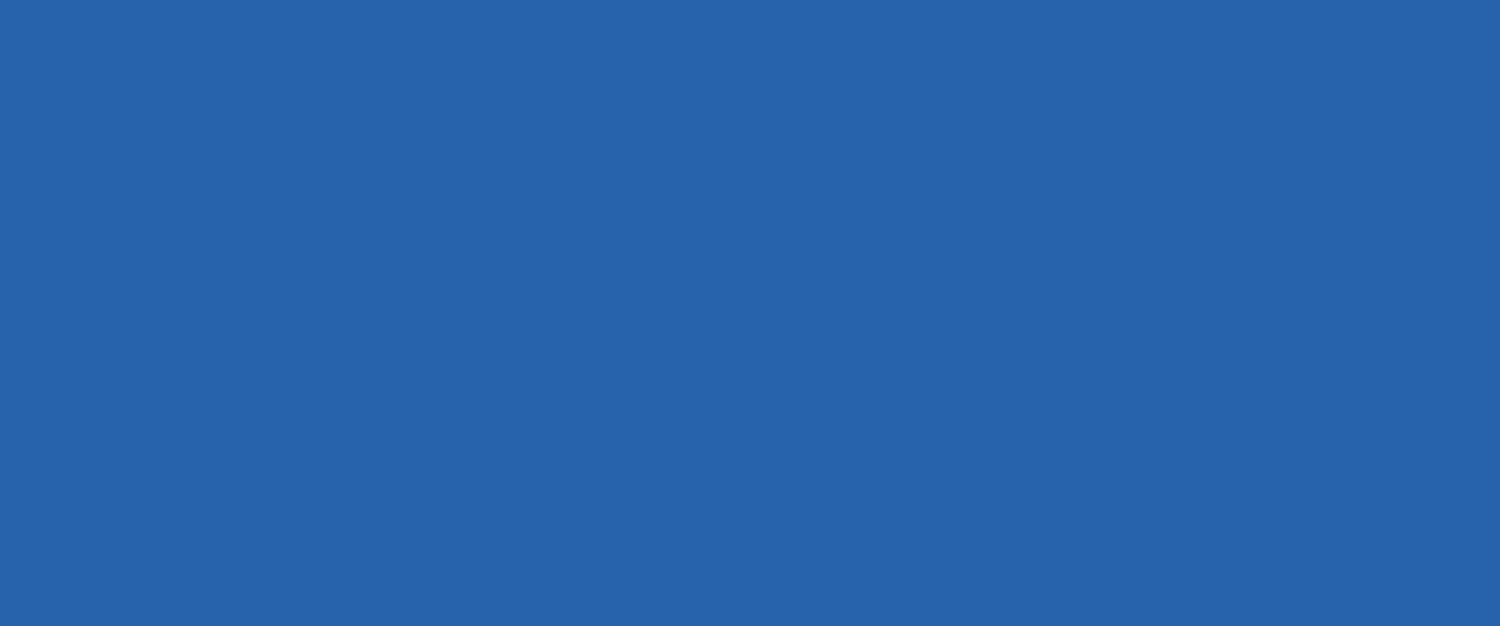 ПРИМЕР ЗАПОЛНЕНИЯ ЗАЯВЛЕНИЯ О ГОСУДАРСТВЕННОЙ РЕГИСТРАЦИИ УСТАНОВЛЕНИЯ ОТЦОВСТВА
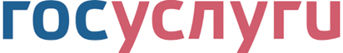 ОСУЩЕСТВЛЯЕМ АВТОРИЗАЦИЮ НА ПОРТАЛЕ ГОСУСЛУГ
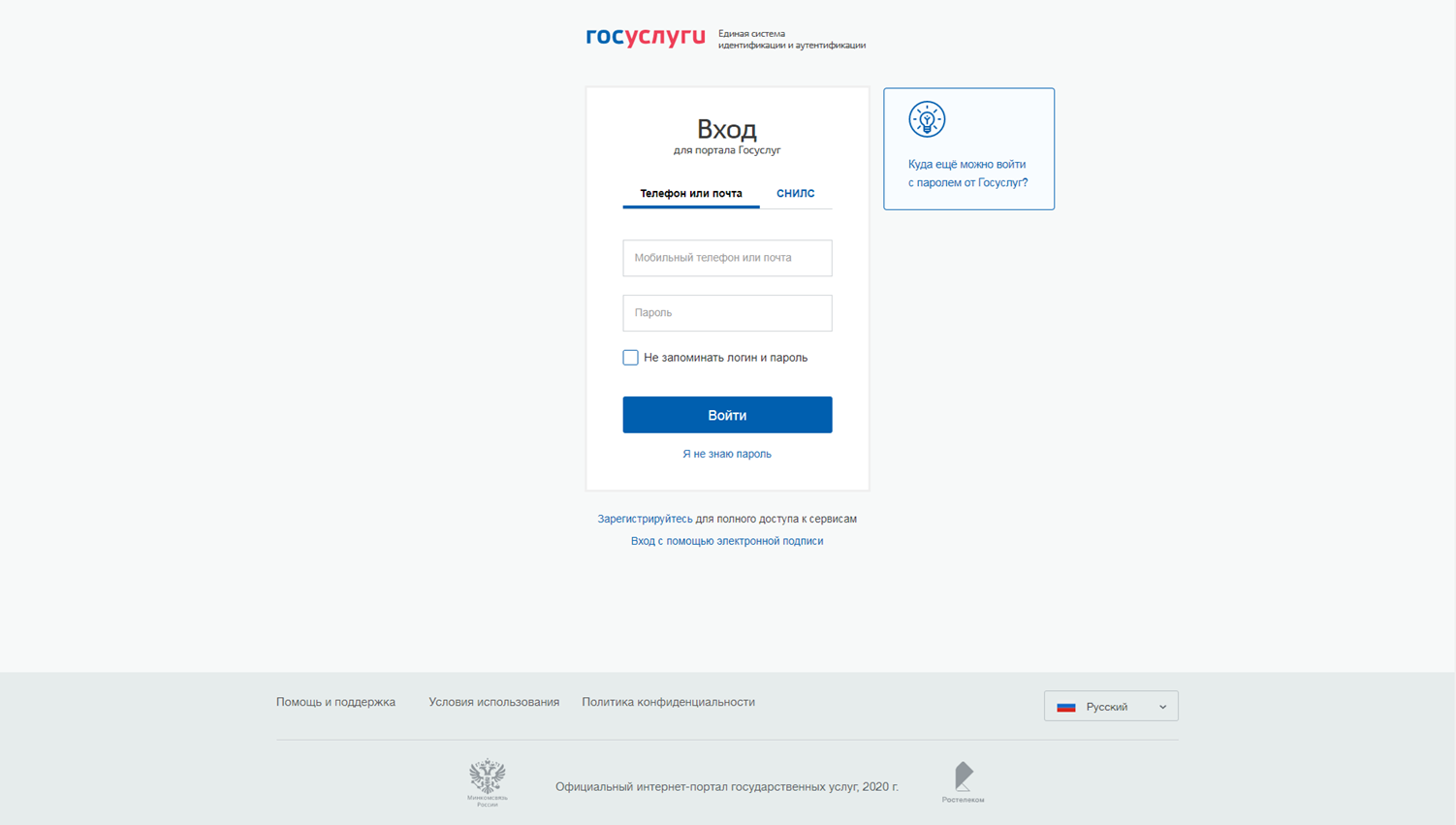 ПЕРЕХОДИТЕ К БЛОКУ «УСЛУГИ». ОТКРОЕТСЯ ОКНО «КАТАЛОГ УСЛУГ»
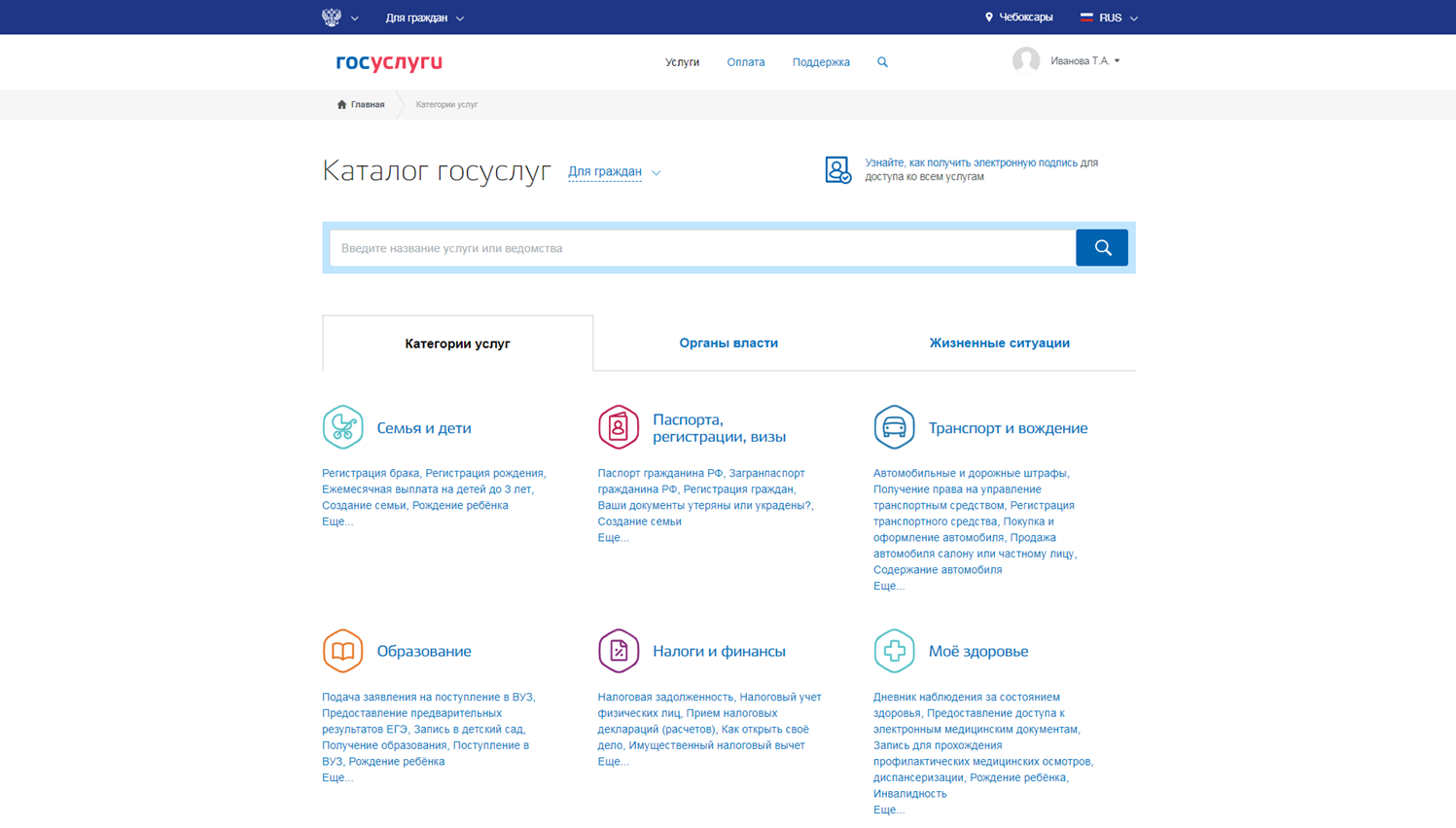 В ПОЛЕ ЗАПРОСА ВВЕДИТЕ «УСТАНОВЛЕНИЕ ОТЦОВСТВА»
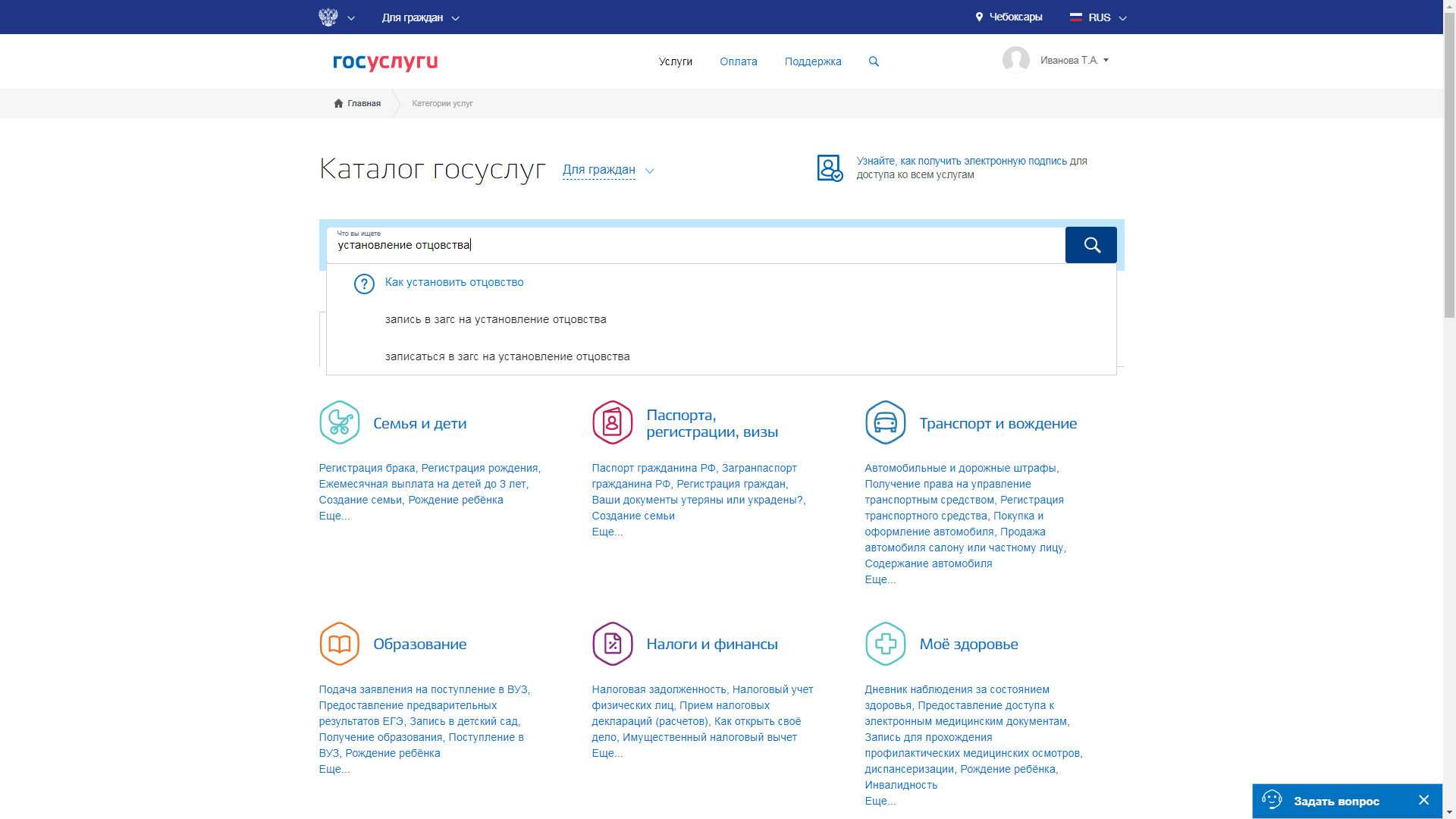 В РЕЗУЛЬТАТЕ ПОИСКА ПОЯВИТСЯ БЛОК «ГОСУДАРСТВЕННАЯ РЕГИСТРАЦИЯ УСТАНОВЛЕНИЯ ОТЦОВСТВА»
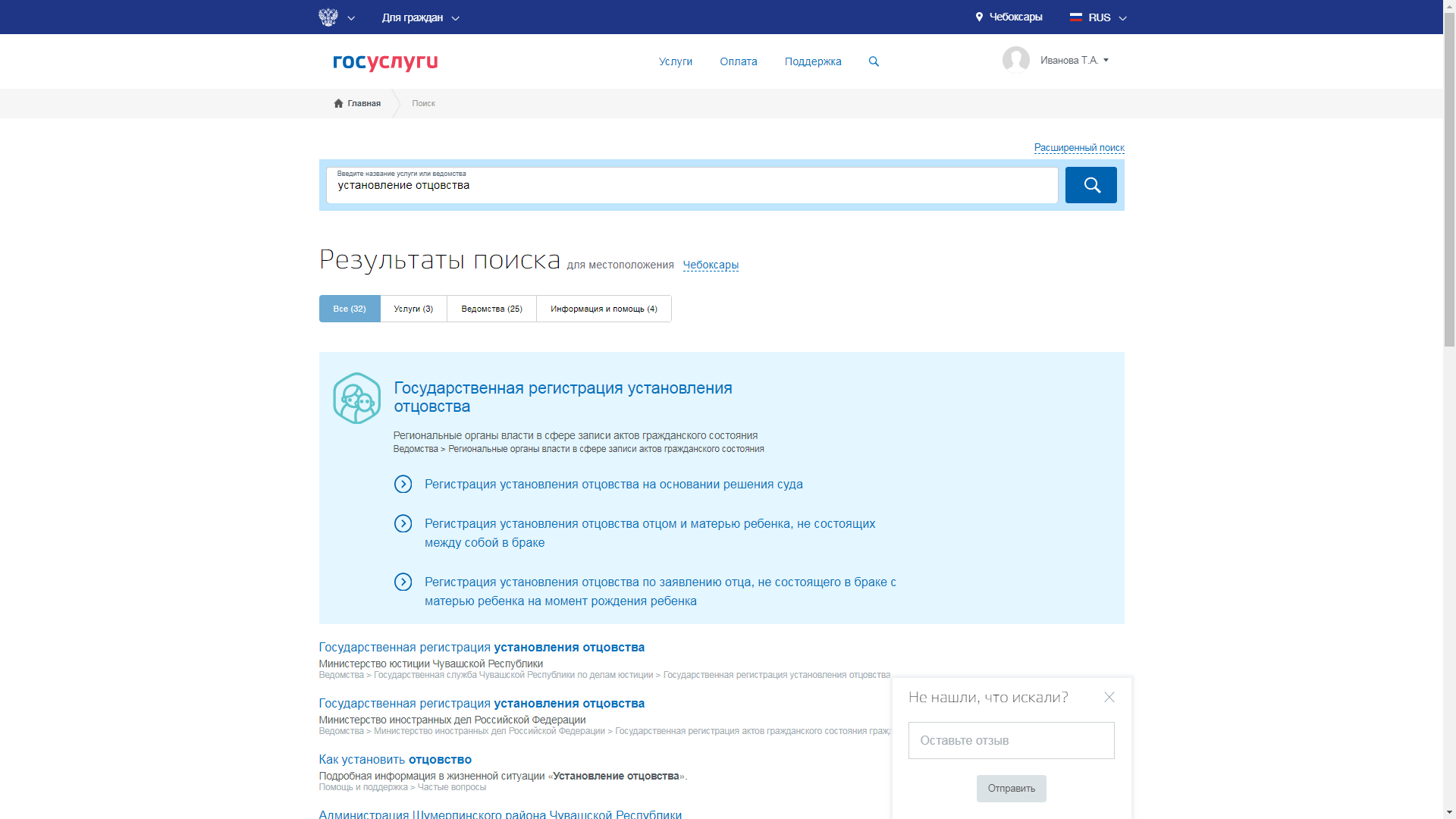 ВЫ МОЖЕТЕ ВЫБРАТЬ СЛЕДУЮЩИЕ УСЛУГИ:

РЕГИСТРАЦИЯ УСТАНОВЛЕНИЯ ОТЦОВСТВА НА ОСНОВАНИИ РЕШЕНИЯ СУДА;
РЕГИСТРАЦИЯ УСТАНОВЛЕНИЯ ОТЦОВСТВА ОТЦОМ И МАТЕРЬЮ РЕБЕНКА, НЕ СОСТОЯЩИХ МЕЖДУ СОБОЙ В БРАКЕ
РЕГИСТРАЦИЯ УСТАНОВЛЕНИЯ ОТЦОВСТВА ПО ЗАЯВЛЕНИЮ ОТЦА, НЕ СОСТОЯЩЕГО В БРАКЕ С МАТЕРЬЮ РЕБЕНКА НА МОМЕНТ РОЖДЕНИЯ РЕБЕНКА
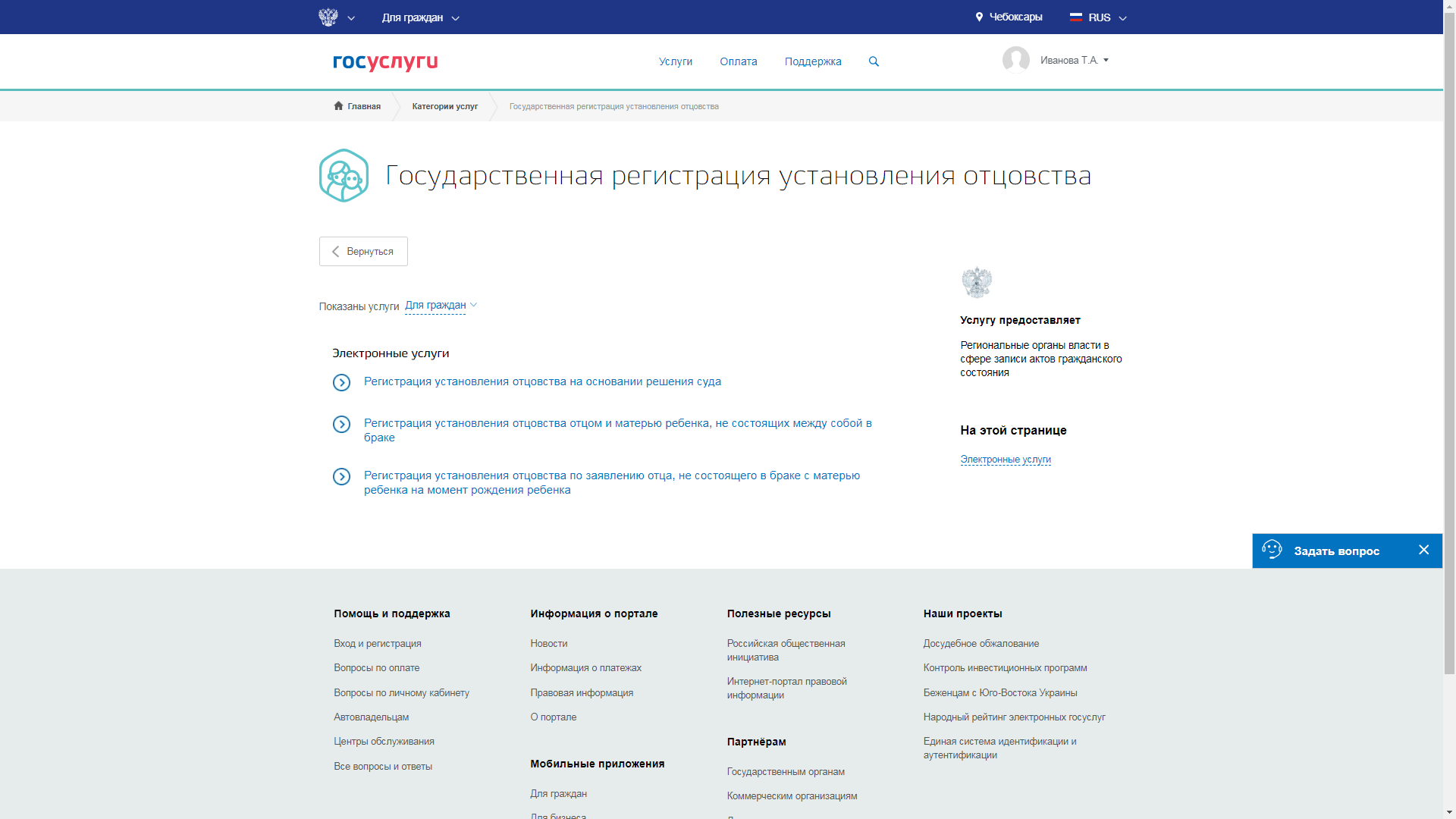 ВЫБИРАЕТЕ ТИП ПОЛУЧЕНИЯ УСЛУГИ «ЭЛЕКТРОННАЯ УСЛУГА», ДАЛЕЕ ПЕРЕХОДИТЕ К БЛОКУ «ПОЛУЧИТЬ УСЛУГУ»
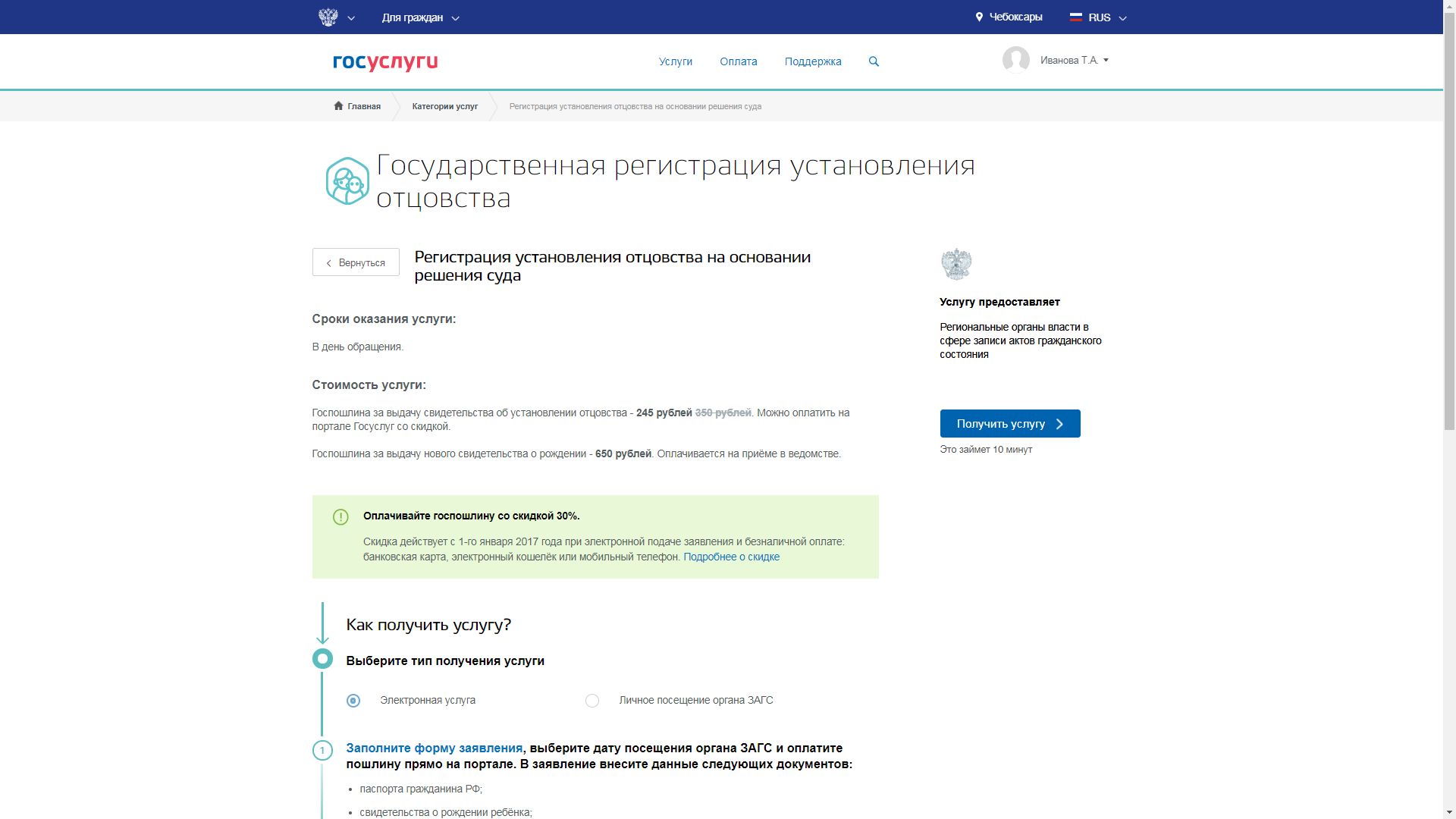 ЗАПОЛНИТЕ ФОРМУ ЗАЯВЛЕНИЯ, ВЫБЕРИТЕ ДАТУ ПОСЕЩЕНИЯ ОРГАНА ЗАГС И ОПЛАТИТЕ ПОШЛИНУ ПРЯМО НА ПОРТАЛЕ. В ЗАЯВЛЕНИЕ ВНЕСИТЕ ДАННЫЕ СЛЕДУЮЩИХ ДОКУМЕНТОВ:

паспорта гражданина России;
свидетельства о рождении ребёнка;
решение суда об установлении отцовства.
ОПЛАТИТЕ ГОСПОШЛИНУ

госпошлину вы можете оплатить на портале в режиме онлайн.
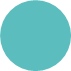 ОПЛАЧИВАЙТЕ ГОСПОШЛИНУ СО СКИДКОЙ 30%.

С 1 января 2017 года оплачивать пошлины на государственные услуги можно со скидкой 30%.
ЧТОБЫ ПОЛУЧИТЬ СКИДКУ:

1. Подайте заявление на услугу через портал Госуслуг.
2. Дождитесь, когда ведомство в Личном кабинете выставит счет на оплату государственной пошлины по вашему заявлению.
3. Оплатите пошлину на портале из заявления: появится кнопка Оплатить. Или оплатите пошлину на странице Оплата: чтобы сохранить скидку, введите УИН из электронной квитанции, которую получили при отправке заявления.

ДОСТУПНЫЕ СПОСОБЫ ЭЛЕКТРОННОЙ ОПЛАТЫ НА ГОСУСЛУГАХ:

Банковская карта (MasterСard, Visa, Мир);
Электронный кошелек (Webmoney, Яндекс.Деньги, ЭЛПЛАТ, QIWI Кошелек);
Мобильный телефон (Федеральные операторы).
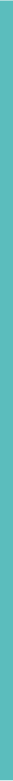 В УКАЗАННЫЕ ВАМИ В ЗАЯВЛЕНИИ ДАТУ И ВРЕМЯ ПОСЕТИТЕ ВЫБРАННЫЙ ОРГАН ЗАГС

не забудьте взять оригиналы документов, указанных в заявлении. присутствие ребёнка необязательно.
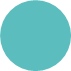 ПОЛУЧИТЕ СВИДЕТЕЛЬСТВО О ГОСУДАРСТВЕННОЙ РЕГИСТРАЦИИ УСТАНОВЛЕНИЯ ОТЦОВСТВА

сотрудник загс проверит поданные вами документы и выдаст свидетельство о государственной регистрации отцовства.
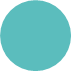 ЕСЛИ ГОСУДАРСТВЕННАЯ РЕГИСТРАЦИЯ УСТАНОВЛЕНИЯ ОТЦОВСТВА ПРОИЗВОДИТСЯ В ОТНОШЕНИИ ЛИЦА, ДОСТИГШЕГО СОВЕРШЕННОЛЕТИЯ КО ДНЮ ПОДАЧИ ЗАЯВЛЕНИЯ ОБ УСТАНОВЛЕНИИ ОТЦОВСТВА, НЕОБХОДИМО ЕГО ПИСЬМЕННОЕ СОГЛАСИЕ.
ТАКЖЕ ВЫ МОЖЕТЕ ВВЕСТИ СВОЙ ЗАПРОС НА ГЛАВНОЙ СТРАНИЦЕ САЙТА
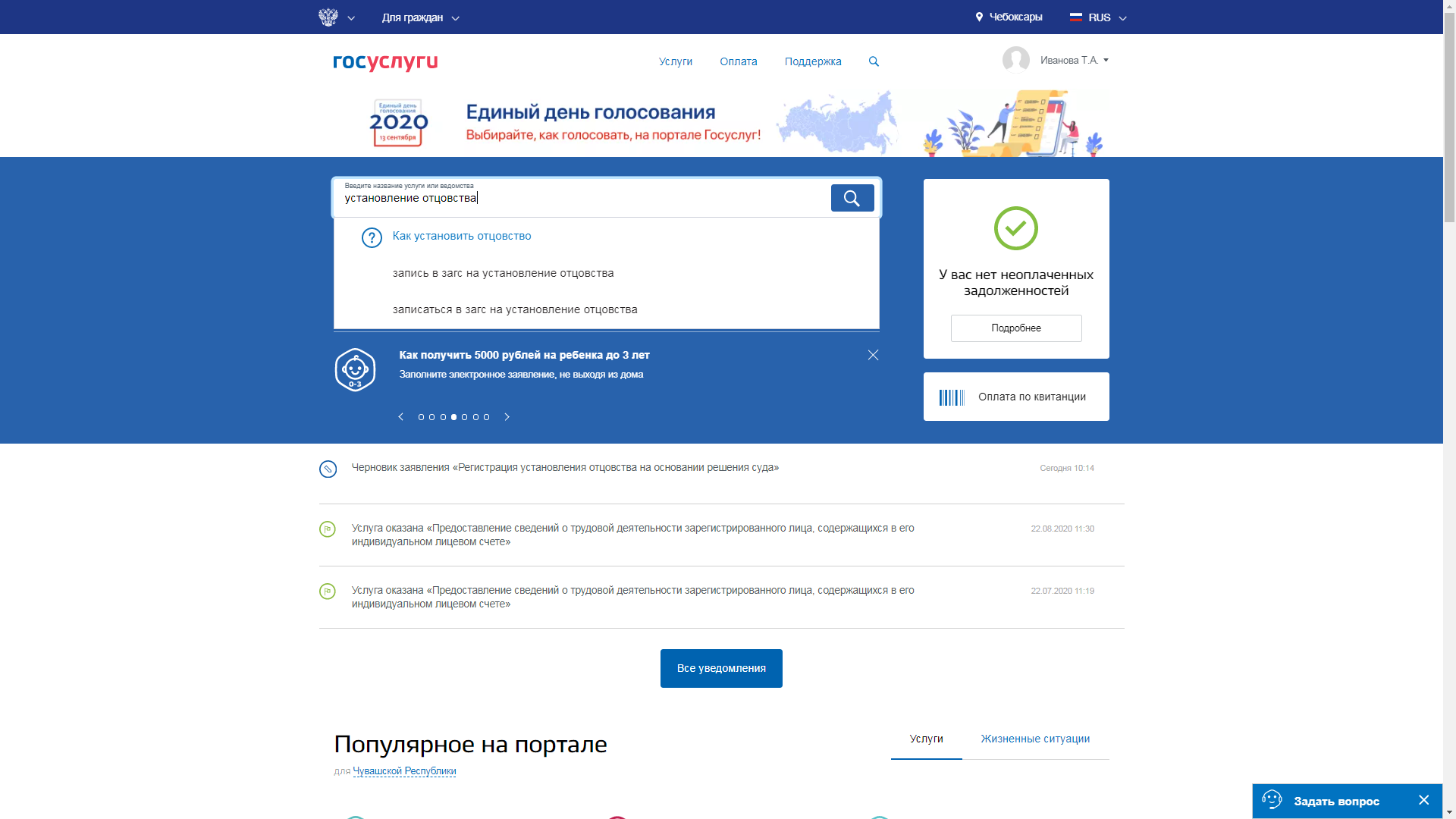 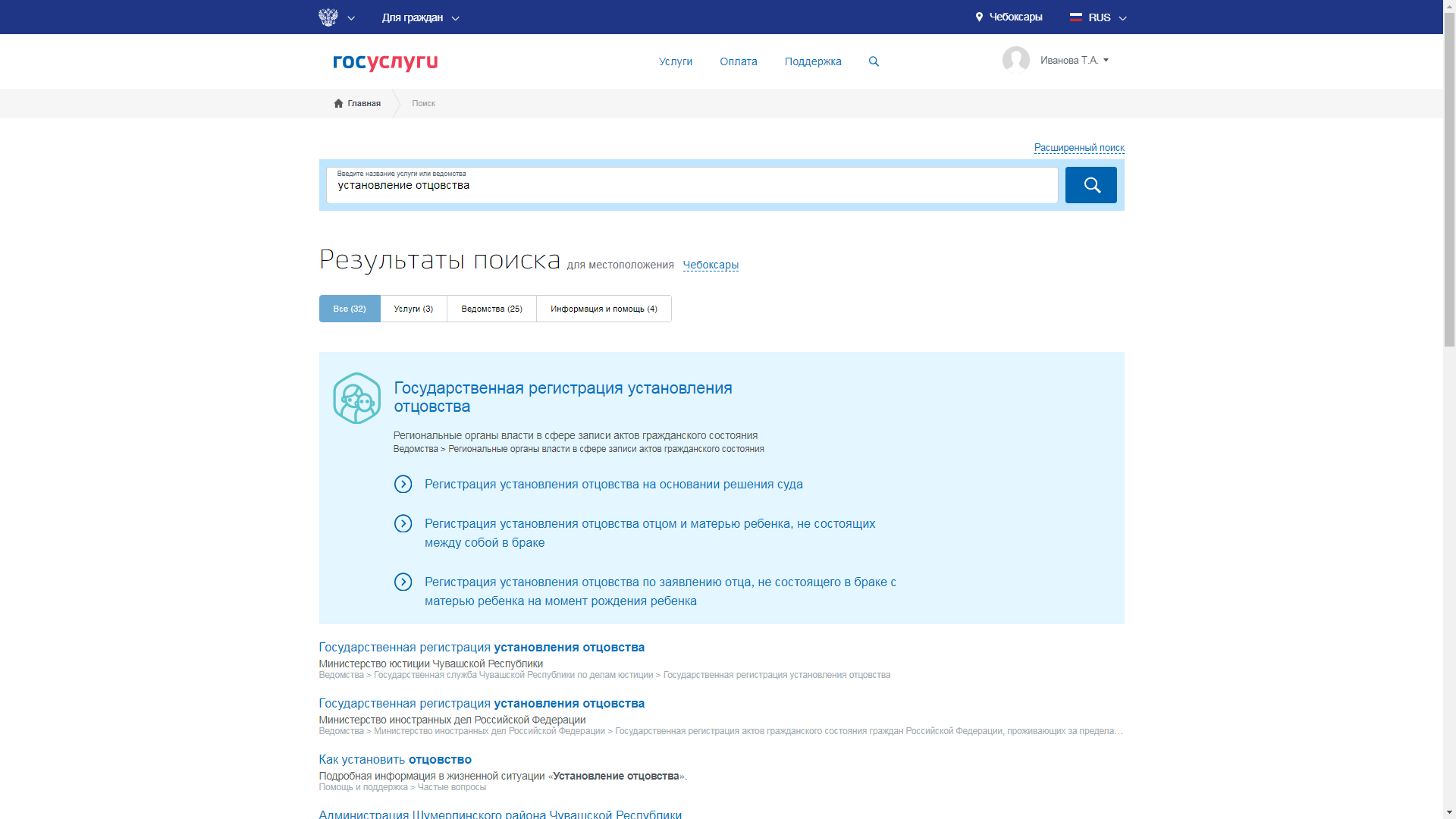 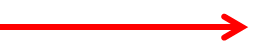